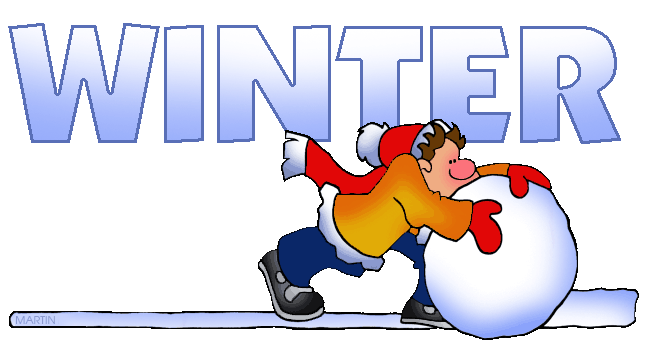 Written by Lin Donn
Illustrated by Phillip Martin
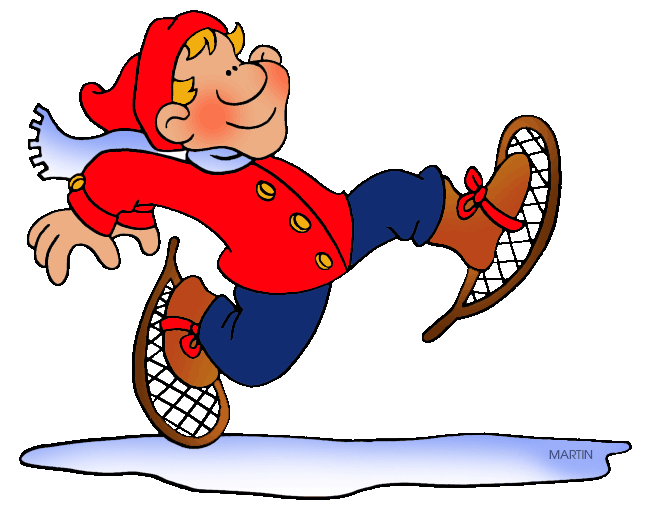 Winter
What makes YOU think of Winter?
Winter
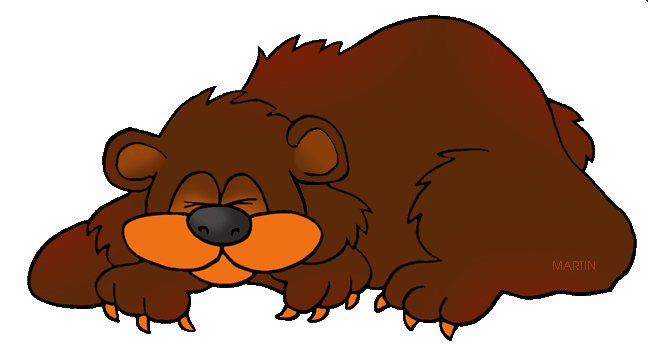 HIBERNATION
and Migration
Winter
GINGERBREAD
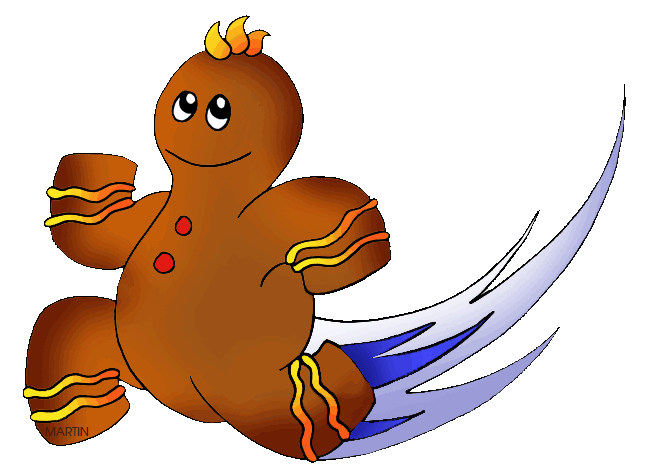 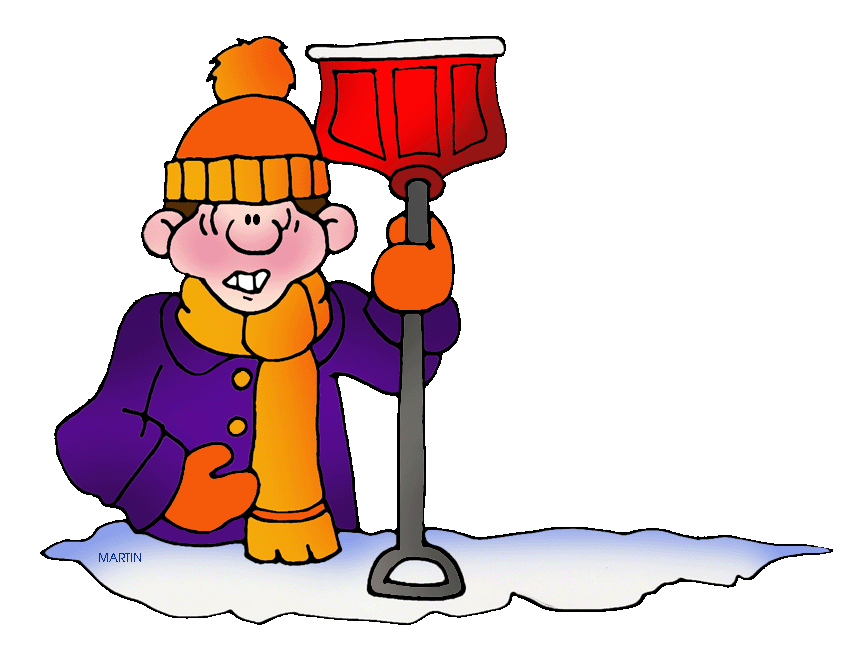 Winter
SNOW 
STORMS
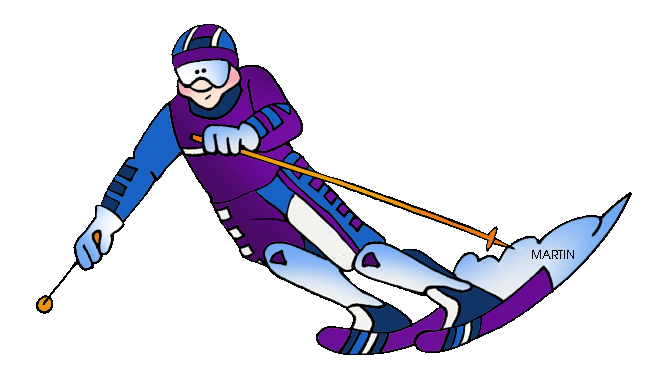 Winter
SNOW SPORTS
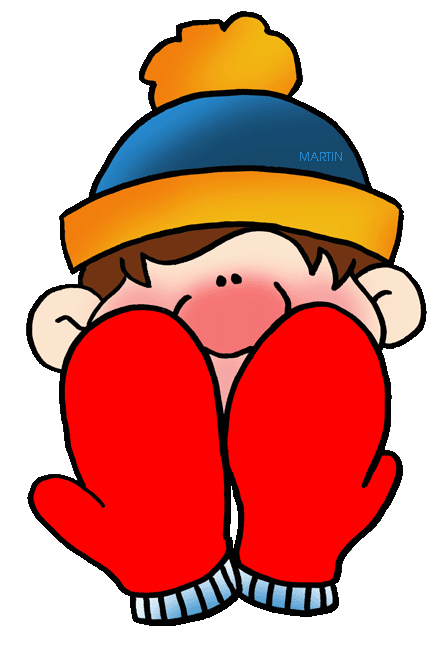 Winter
MITTENS
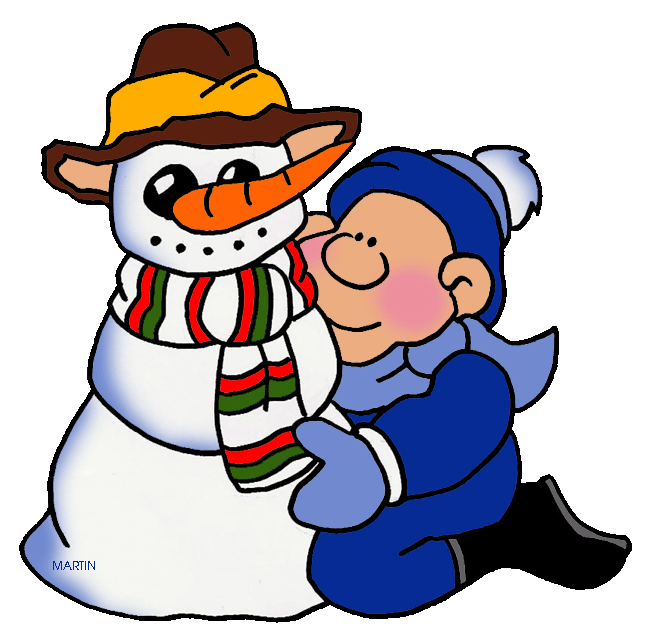 Winter
SNOWMEN
Winter
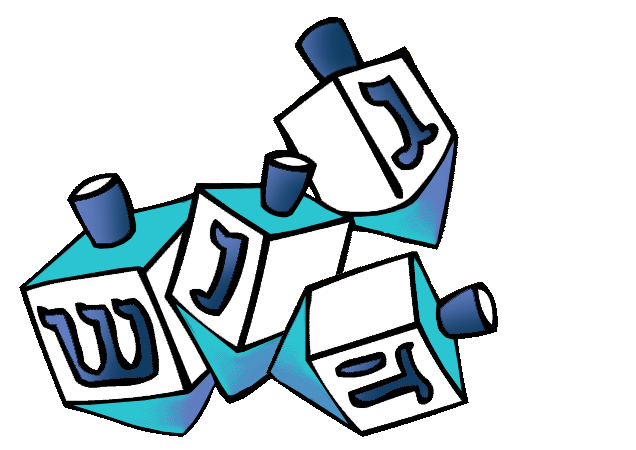 HANUKKAH
Winter
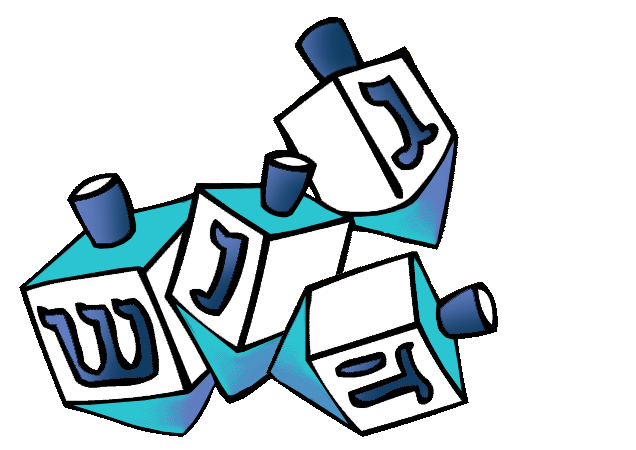 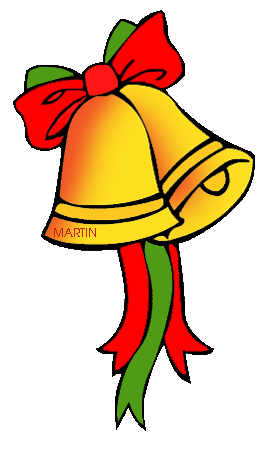 CHRISTMAS
Winter
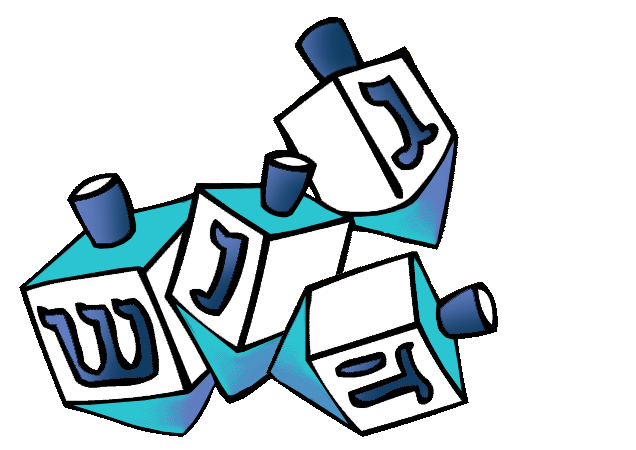 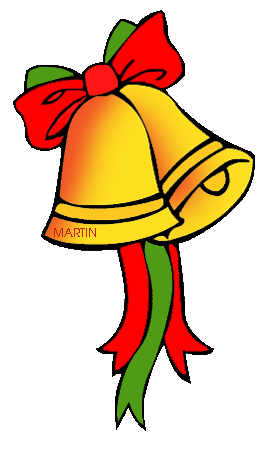 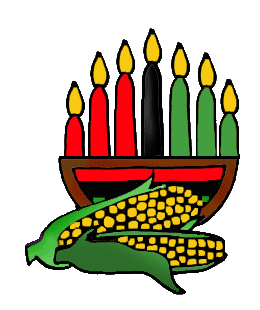 KWANZAA
Winter
Click here to learn 
more about 
Winter.
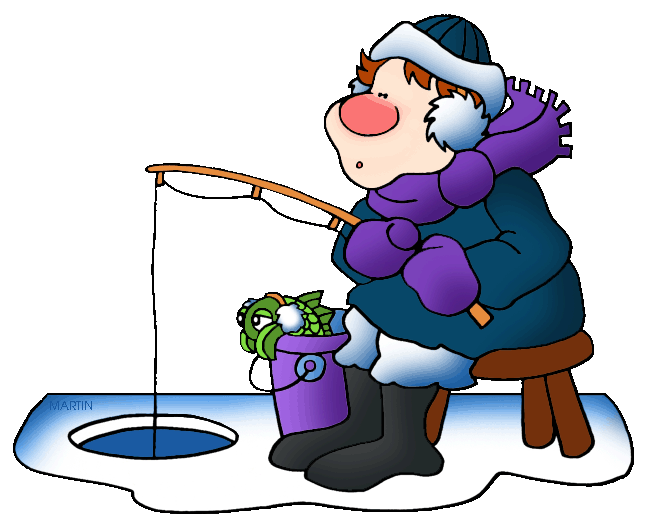 This presentation is brought to you by Pete’s Power Point Station. Visit us on the web at PPPST.COM